DIAPORAMA 1 :La démocratie
Principes démocratiques
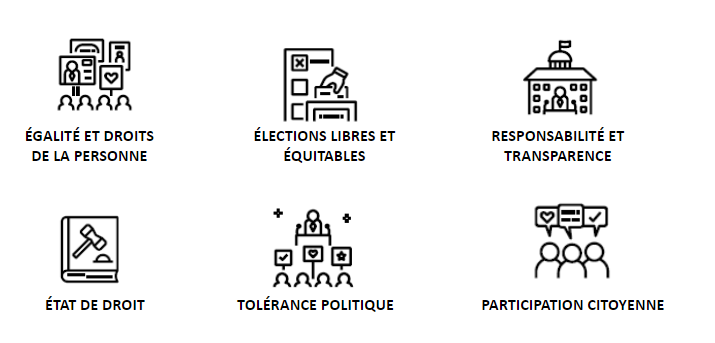 De quel principe démocratique s’agit-il?
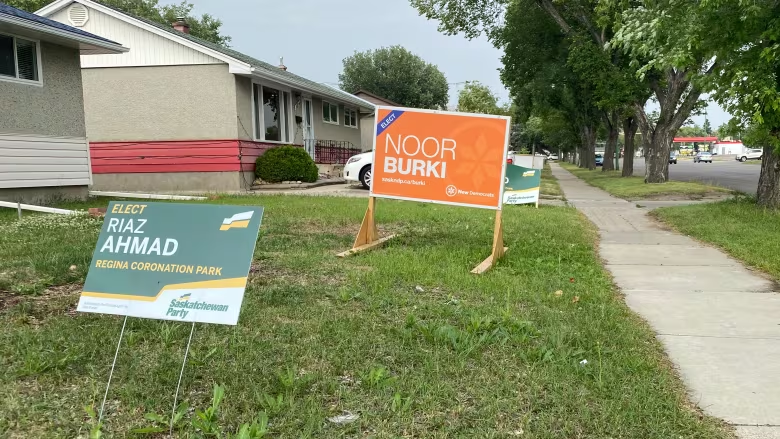 [Speaker Notes: Free and Fair Elections]
De quel principe démocratique s’agit-il?
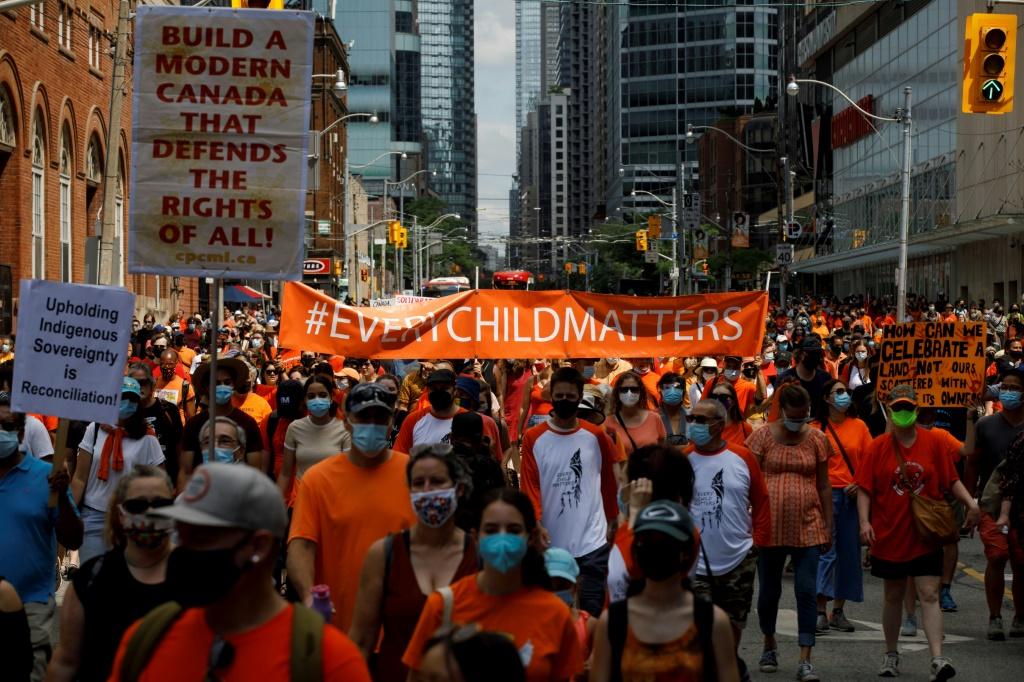 [Speaker Notes: Égalité et droits de la personne (liberté d’expression).
Participation citoyenne.]
De quel principe démocratique s’agit-il?
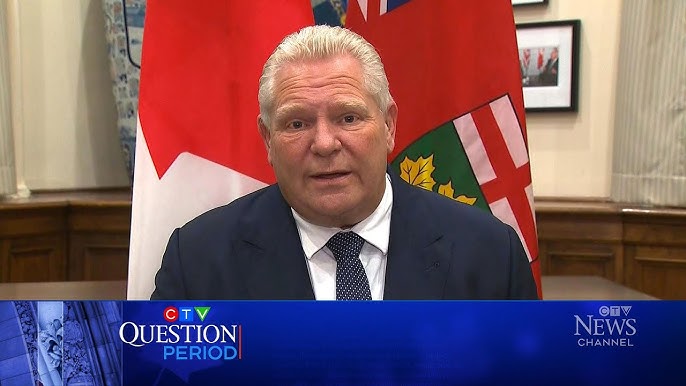 [Speaker Notes: Responsabilité et transparence.]
De quel principe démocratique s’agit-il?
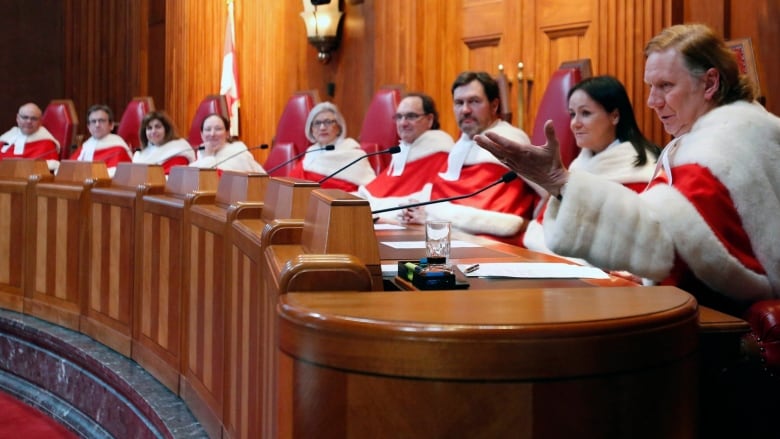 [Speaker Notes: État de droit.
Responsabilité et transparence.]
De quel principe démocratique s’agit-il?
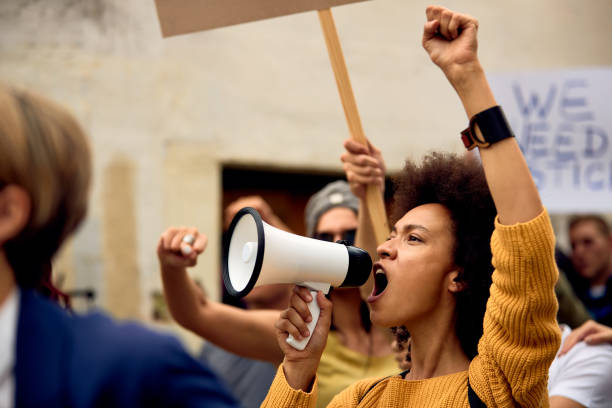 [Speaker Notes: Liberté d’expression.]
De quel principe démocratique s’agit-il?
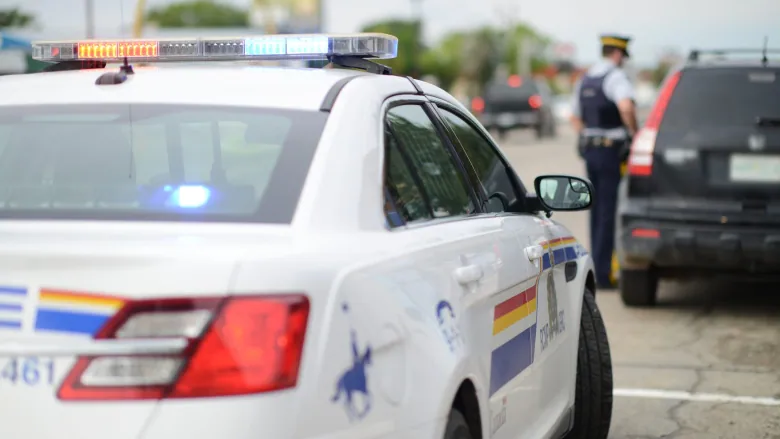 [Speaker Notes: État de droit.]
De quel principe démocratique s’agit-il?
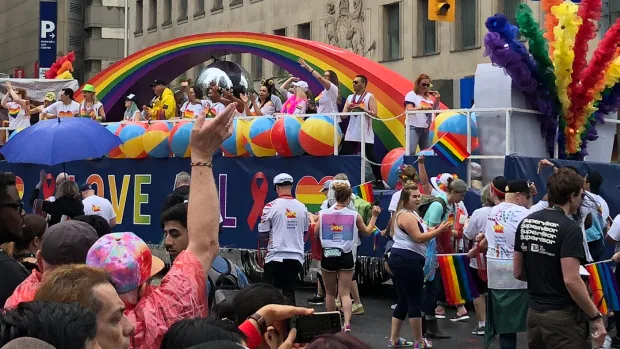 [Speaker Notes: Tolérance politique.]
De quel principe démocratique s’agit-il?
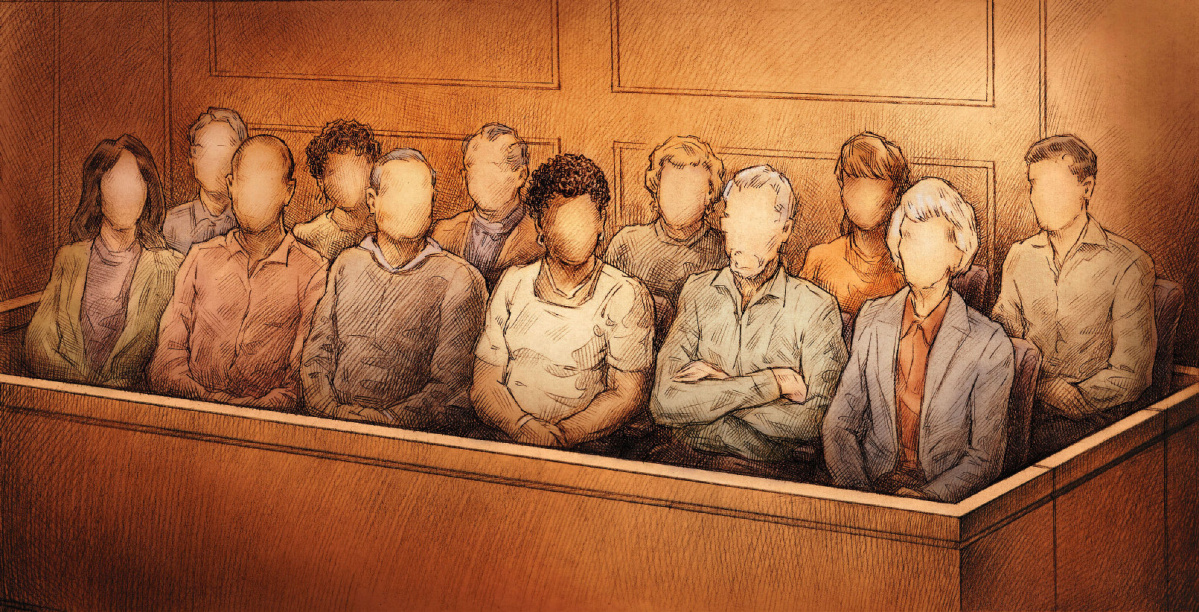 [Speaker Notes: État de droit.]
De quel principe démocratique s’agit-il?
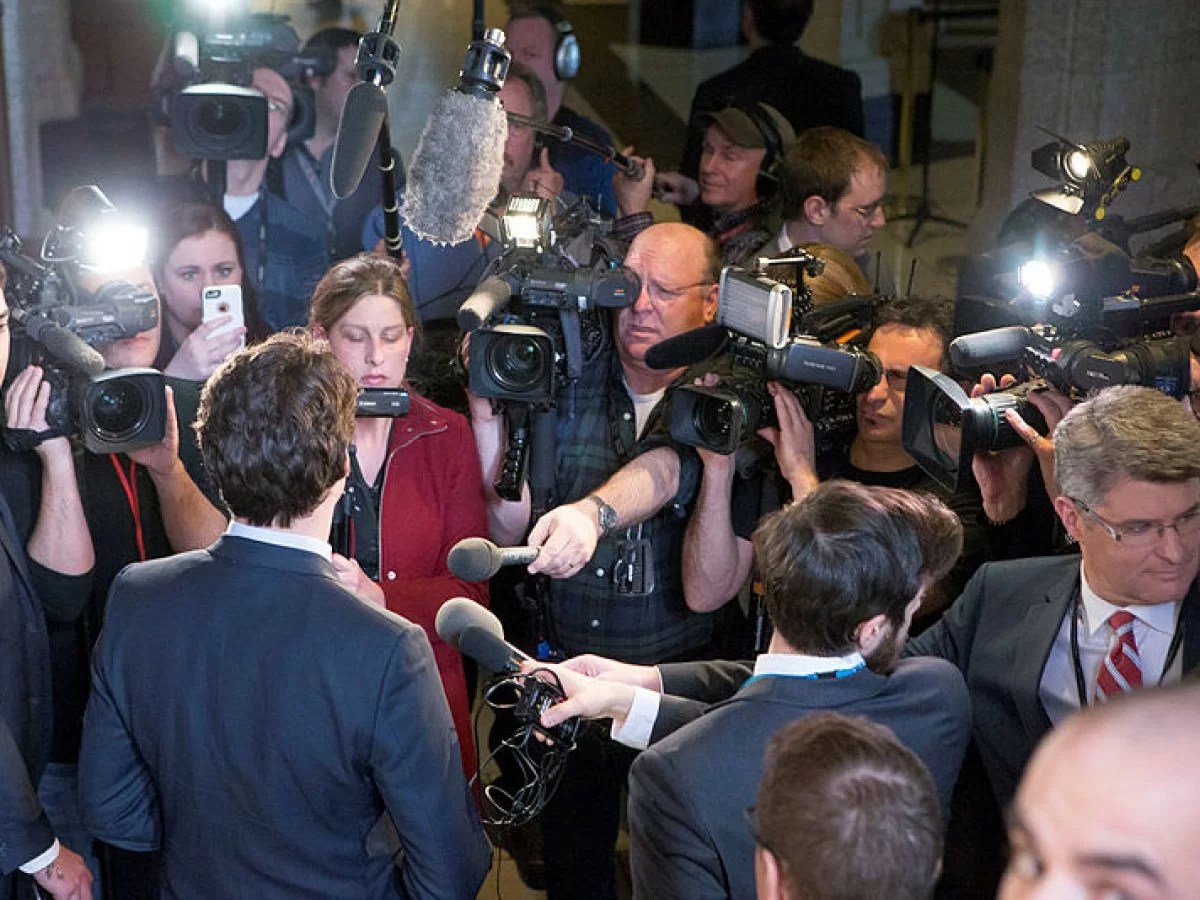 [Speaker Notes: Responsabilité et transparence.]
De quel principe démocratique s’agit-il?
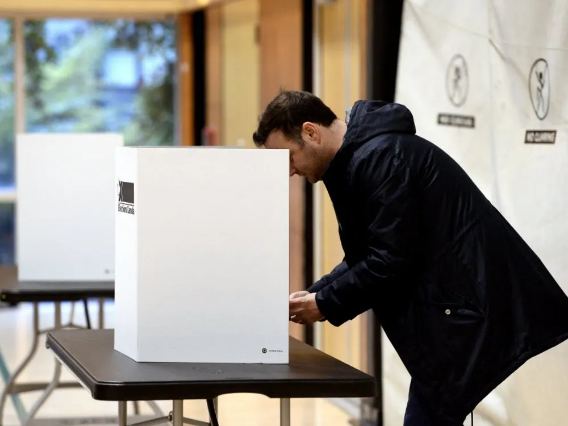 [Speaker Notes: Élections libres et équitables.]
De quel principe démocratique s’agit-il?
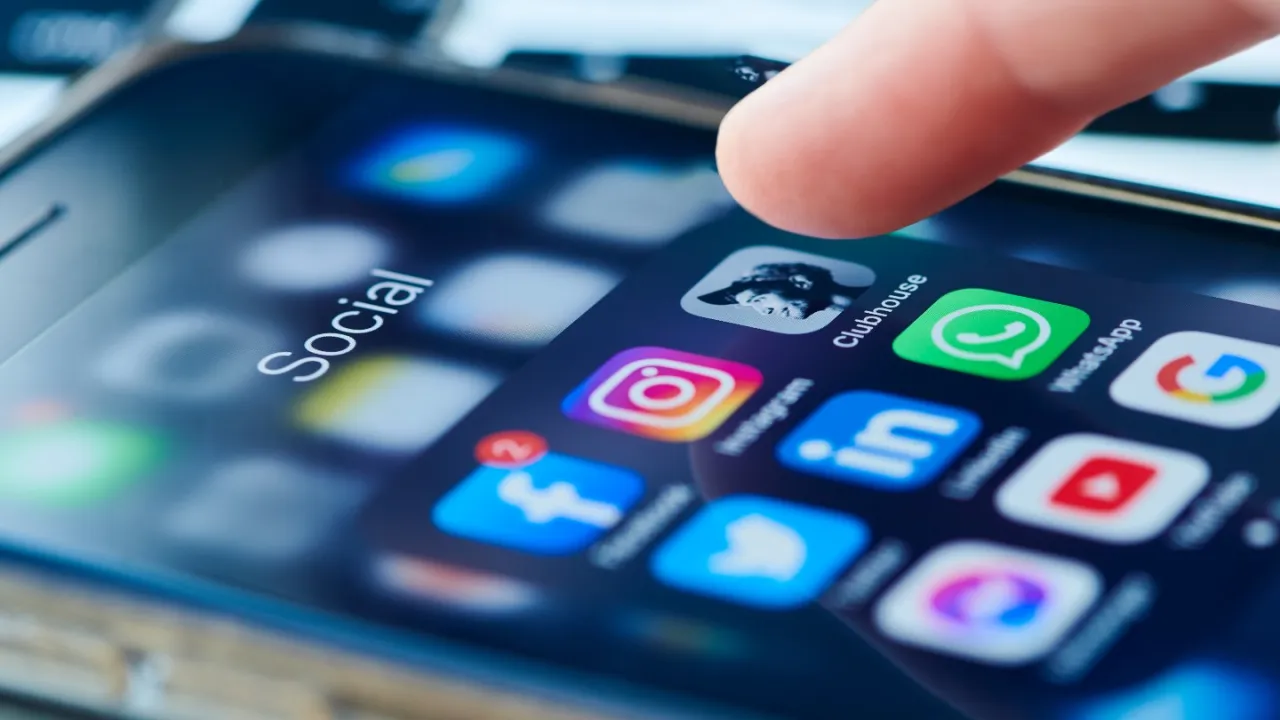 [Speaker Notes: Élections libres et équitables.]
Discussion
Est-il important que les citoyen.ne.s soutiennent et défendent ces principes ? Que se passerait-il si personne ne s'en souciait?

Nous avons des droits ET des responsabilités. Par exemple, le droit de manifester implique la responsabilité de le faire de manière pacifique.
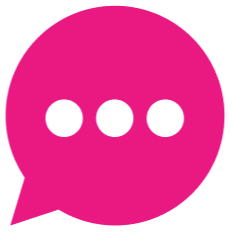